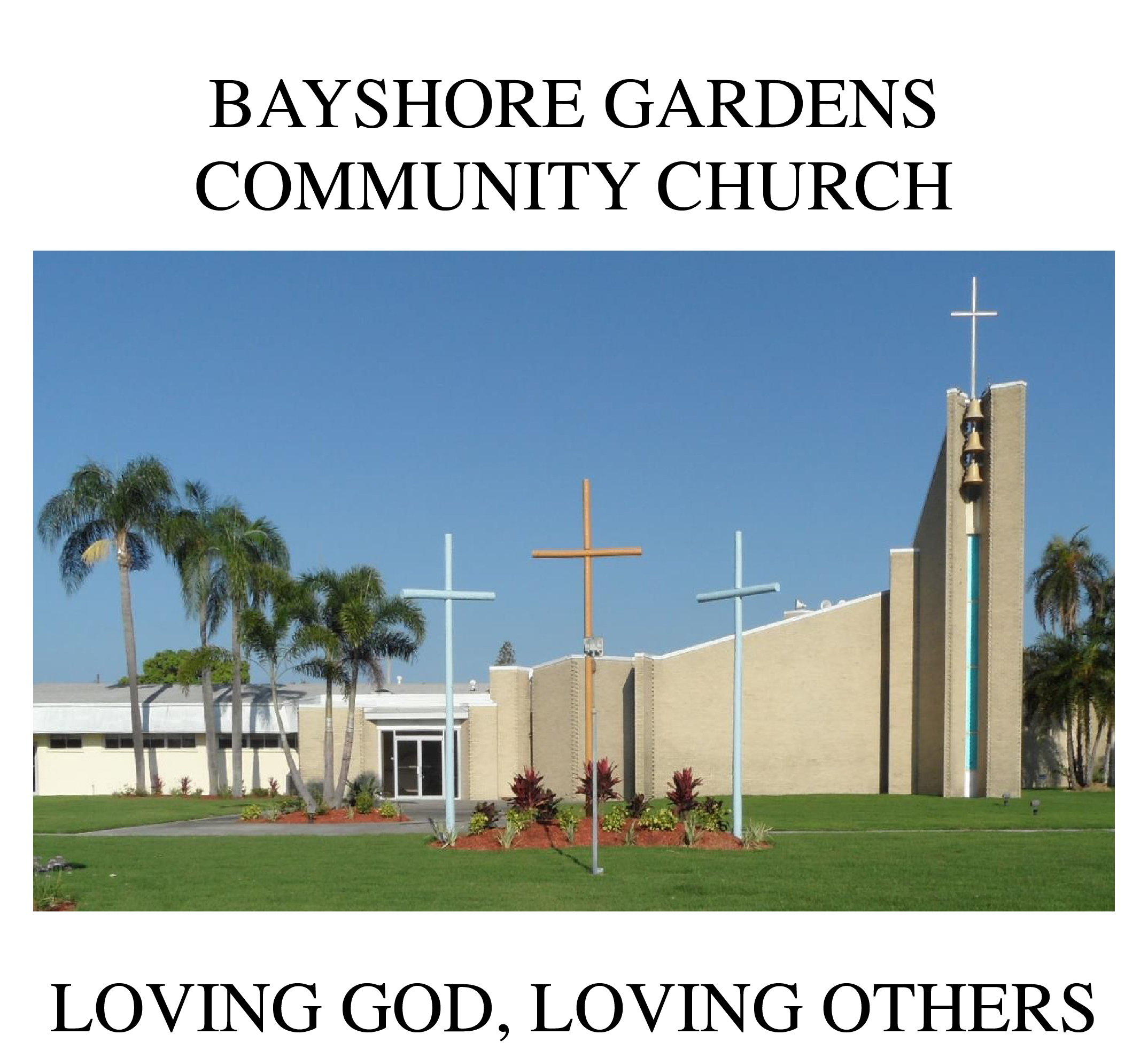 To all who are spiritually weary and seek rest; to all who are sad and long for comfort; to all who struggle and desire victory; to all who sin and need a Savior; to all who are strangers and want friendship; to all who hunger and thirst for something real and lasting; and to all who come here, this church opens wide her doors and offers welcome in the name of the Lord Jesus Christ
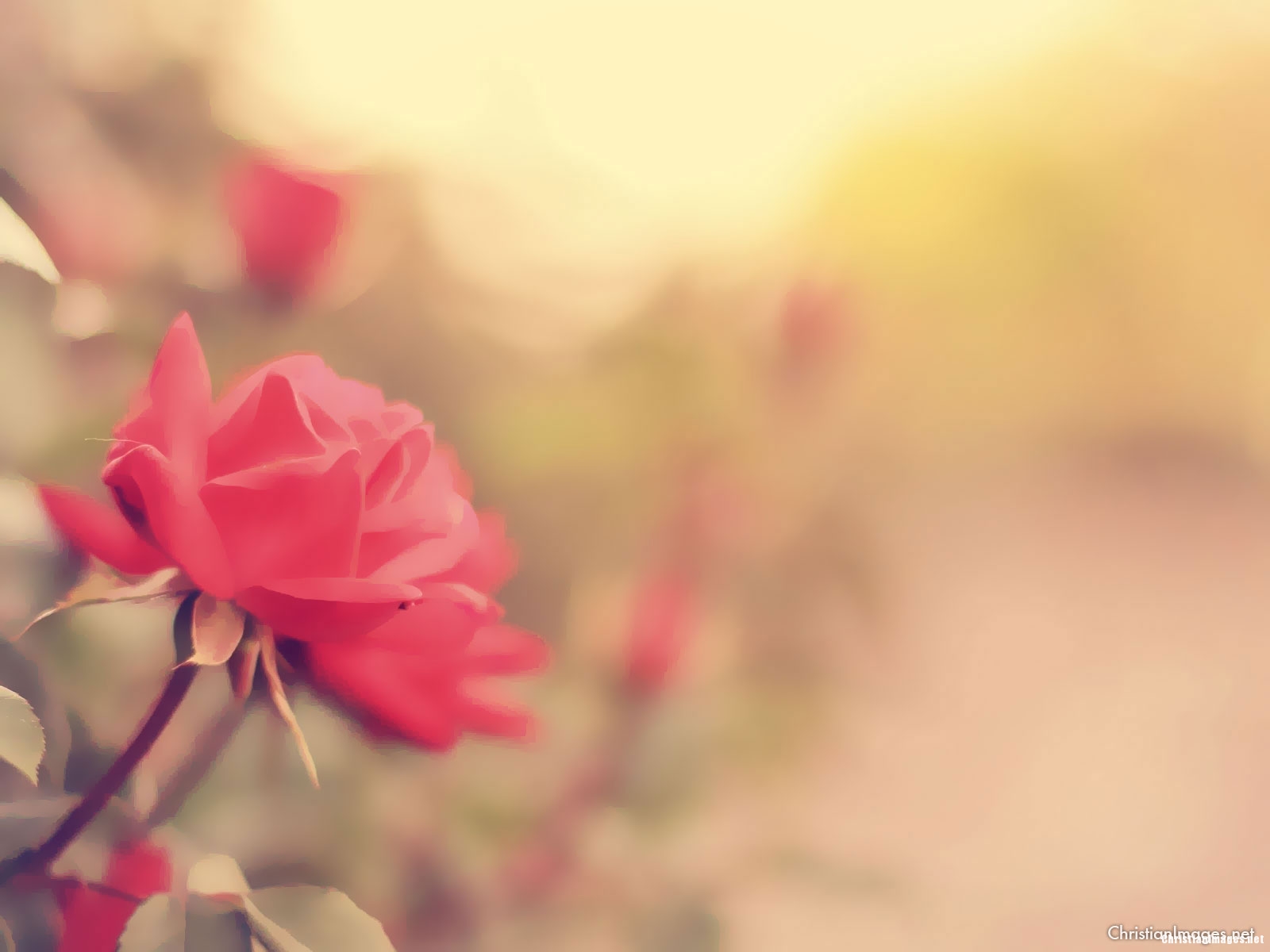 Please Silence Cell Phones At This Time
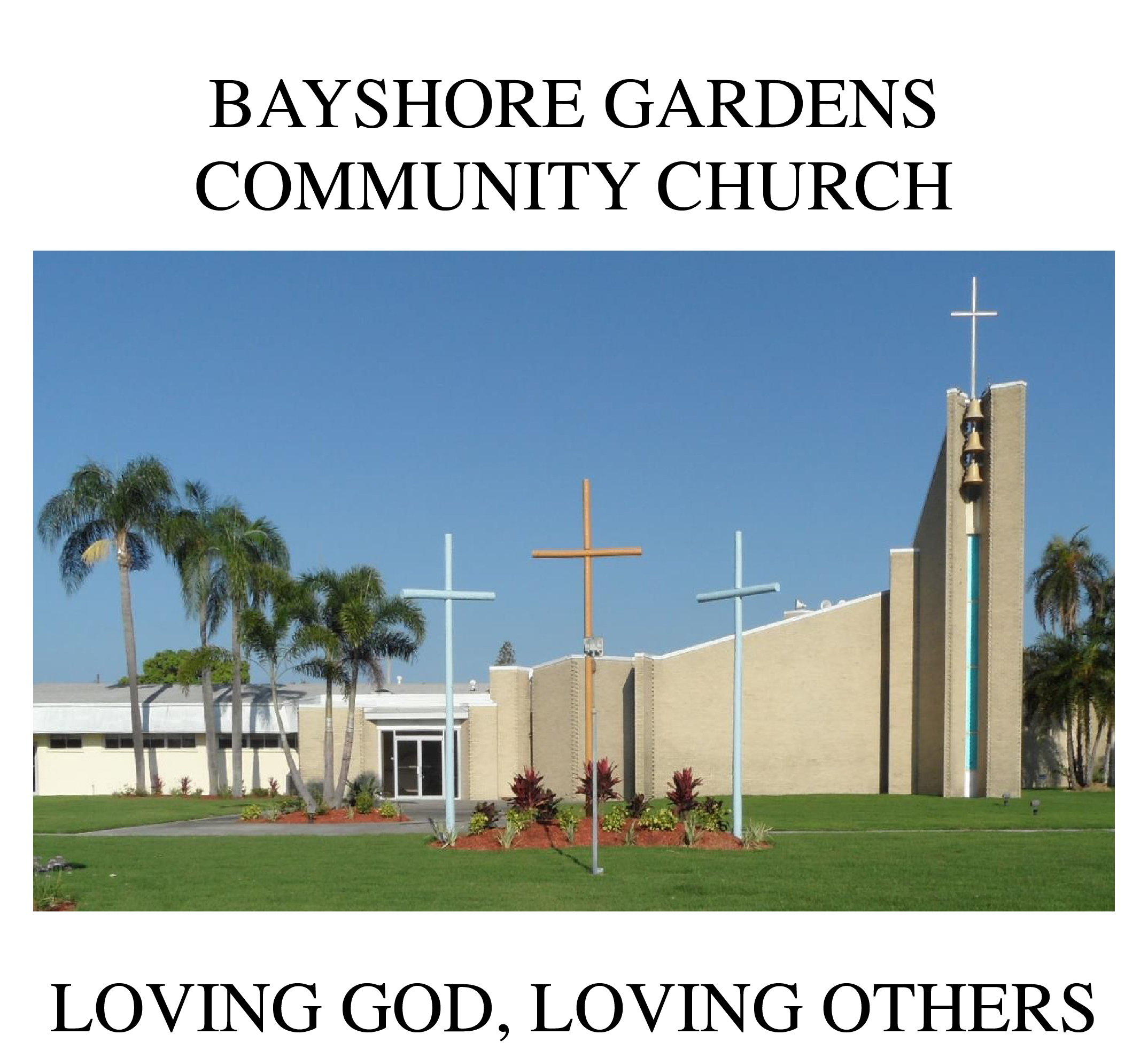 Because He LivesHymn # 358
God sent His Son- they called Him JesusHe came to loveheal and forgiveHe lived and died to buy my pardon;An empty grave is there to prove my Savior lives
Because He livesI can face tomorrowBecause He livesAll fear is goneBecause I knowHe holds the futureAnd life is worth the living just because He Lives
How sweet to holdA new-born babyand feel the prideand joy He givesBut greater stillthe calm assuranceThis child can face uncertain days because He lives
Because He livesI can face tomorrowBecause He livesAll fear is goneBecause I knowHe holds the futureAnd life is worth the living just because He Lives
And then one dayI’ll cross the river;I’ll fight life’s final war with painand then as deathgives way to vict’ryI’ll see the lights of glory and I’ll know He reigns
Because He livesI can face tomorrowBecause He livesAll fear is goneBecause I knowHe holds the futureAnd life is worth the living just because He Lives
What a Friend We Have in Jesus
Hymn 630
What a friend we have in Jesus,
All our sins and griefs to bear!
What a privilege to carry
Everything to God in prayer!
O what peace we often forfeit,
O what needless pain we bear,
All because we do not carry
Everything to God in prayer!
Have we trials and temptations?
Is there trouble anywhere?
We should never be discouraged,
Take it to the Lord in prayer.
Can we find a friend so faithful
Who will all our sorrows share?
Jesus knows our every weakness,
Take it to the Lord in prayer.
Are we weak and heavy laden,
Cumbered with a load of care?
Precious Savior, still our refuge - 
Take it to the Lord in prayer.
Do thy friends despise, forsake thee?
Take it to the Lord in prayer;
In His arms He’ll take and shield thee,
Thou wilt find a solace there.
WELCOME
Call To WorshipElder Roy Palk, Liturgist
Reader: We gather today to worship the One who created us,
People:The One who calls us,
Reader: The One who equips us,
People:The One who loves us without end.
ALL: With joyful hearts, let us worship God.
Profession of Faith:
ALLHave this mind among yourselves, which is yours in Christ Jesus, who, though He was in the form of God,
did not count equality with God a thing to be grasped, but emptied Himself, by taking the form of a servant, being born in the likeness of men.
And being found in human form, He humbled Himself by becoming obedient to the point of death, even death on a cross.
Therefore God has highly exalted Him and bestowed on Him the name that is above every name.
So that at the name of Jesus every knee should bow in heaven and on earth and under the earth, and every tongue confess that Jesus Christ is Lord,to the glory of God the Father.
CHOIR“I Know the Lord Will Make a Way For Me”
Prayer of confession Pastor Dustin
Leader: Most holy and merciful Father,	we acknowledge and confess before You our sinful nature—	prone to evil and lazy in doing good—	and all our shortcomings and offenses against You.
You alone know how often we have sinned in wandering from Your ways,in wasting Your gifts,in forgetting Your love.
People: O Lord, have mercy on us, who are ashamed and sorry for all we have done to displease You.
Leader: Teach us to hate our errors,cleanse us from our secret faults,and forgive our sins for the sake of Your dear Son.
And O most holy and loving Father,send Your purifying grace into our hearts, we ask You,that we may always live in Your light and walk in Your ways, according to the commandments of Jesus Christ our Lord.
People: Lord, hear our prayers.
Private and Silent Confession
Words of Assurance and Pardon of the GospelEileen Herring, Liturgist
This God—His way is perfect; the word of the LORD proves true; He is a shield for all those who take refuge in Him. (Psalm 18.30)
Victory In JesusHymn # 353
I heard an old, old story,How a Savior came from gloryHow He gave His life on Calvary to save a wretch like me.
I heard about His groaning,of His precious blood’s atoning,Then I repented of my sins and won the victory.
O victory in Jesus,my Savior forever!He sought me and bo’t me with His redeeming blood. He loved me ere I knew Him,and all my love is due Him.He plunged me to victory beneath the cleansing flood.
I heard about His healing, of His cleansing power revealing,how He made the lame to walk again and caused the blind to see.
And then I cried “Dear Jesus,come and heal my broken spirit”And somehow Jesus came and bro’t to me the victory
O victory in Jesus,my Savior forever!He sought me and bo’t me with His redeeming blood. He loved me ere I knew Him,and all my love is due Him.He plunged me to victory beneath the cleansing flood.
I heard about a mansion,He has built for me in glory,and I heard about the streets of gold beyond the crystal sea
About the angels singing,and the old redemption story;And some sweet day I’ll sing up there the song of victory.
O victory in Jesus,my Savior forever!He sought me and bo’t me with His redeeming blood. He loved me ere I knew Him,and all my love is due Him.He plunged me to victory beneath the cleansing flood.
Teaching MomentPastor Dustin
The Lord’s Prayer
OUR FATHER, WHO ART IN HEAVEN,
HALLOWED BE THY NAME.
THY KINGDOM COME, THY WILL BE DONE, 
ON EARTH AS IT IS IN HEAVEN.
GIVE US THIS DAY OUR DAILY BREAD,
AND FORGIVE US OUR DEBTS AS WE FORGIVE OUR DEBTORS;
AND LEAD US NOT INTO TEMPTATION 
BUT DELIVER US FROM EVIL.
FOR THINE IS THE KINGDOM,
AND THE POWER, AND THE GLORY FOREVER
AMEN
OFFERTORY
Offsite contributions can be made via Tithely.comthe instructions are on our website bayshoregardenscommunitychurch.comor checks can be mailed to6228 26th street westBradenton FL 34207
Offering Song:“Turn Your Eyes Upon Jesus” arrangement by Ken Gallo
Doxology
Praise God 
from whom all blessings flow;
Praise Him, 
all creatures here below;
Praise Him 
above, ye heav’nly host;
Praise Father, 
Son, and Holy Ghost.
“That’s Why We Praise Him”Jonathan Butler
He came to liveLive a perfect lifeHe came to be theLiving Word of Life
He came to dieSo we be reconciledHe came to riseTo show His power and might
He came to dieSo we be reconciledHe came to riseTo show His power and might
He came to dieSo we be reconciledHe came to riseTo show His power and might
That's why we praise HimThat's why we singThat's why we offer Him our everythingThat's why we bow downAnd worship this KingCause He gave His everythingCause He gave His everything
He came to liveLive again in usHe came to beOur conquering King and Friend
He came to liveLive again in usHe came to beOur conquering King and Friend
He came to healAnd show the lost ones His loveHe came to goPrepare a place for us
That's why we praise HimThat's why we singThat's why we offer Him our everythingThat's why we bow downAnd worship this KingCause He gave His everythingCause He gave His everything
He came to liveLive a perfect lifeHe came to be theLiving Word of Life
He came to dieSo we be reconciledHe came to riseTo show His power and might
That's why we praise HimThat's why we singThat's why we offer Him our everythingThat's why we bow downAnd worship this KingCause He gave His everythingCause He gave His everything
Praise HimPraise HimPraise HimPraise Him
We praise youWe worshipWe bow down